«БЫТ КУБАНСКОЙ ХАТЫ»
Цель исследования: узнать об убранстве кубанской хаты,  предметах быта и их предназначении.
Задачи исследования
Изучение, анализ, обобщение материала по теме исследования.
Познакомиться со старинными предметами быта кубанских казаков. Их назначением, как ими пользовались.
Познакомить ребят моей  группы с жизнью и бытом кубанских казаков в старину.
Оформить фотоальбом «Старинные предметы быта».
Культура малой родины богата
Пред вами жилище предков- хата.
Турлучная, а крыша- камышом.
Её жильцам погода нипочём.
В ней лавки, стан, комод и сундуки,
Макитры, глэчики и ложки, рушники.
Как правило, плетнём окружена,
Запрятана в тени садов она.
«Наша Кубанская хата»МБДОУ д/с № 4
Мы уже не представляем себе, как раньше обходились без микроволновой печи или стиральной машины. Бытовая техника значительно упрощает нашу жизнь, делая ее более комфортной и приятной.
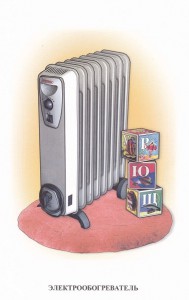 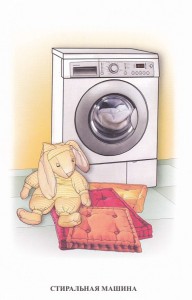 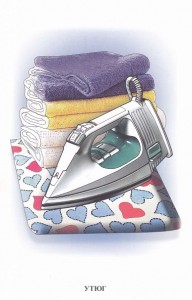 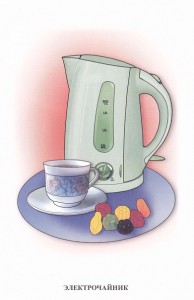 В старину было сложнее, все делали своим трудом. И предметы быта были далеко не такими как сейчас.
В каждой хате была русская печь.
Печь топили, готовили на ней еду, на ней спали старики и дети.
Центральным местом в доме был «красный угол» - состоящий из одной или нескольких икон, украшенных рушниками.
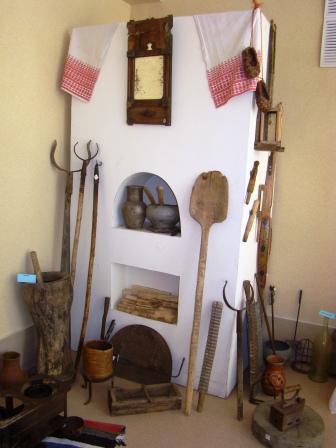 «А послушай-ка,  брат ухват,Говорят, ты, хороший сват.Так посватай за меня  кочергу.Эх, я жить без неё не могу.Когда она в печи шурует,Во мне всё кипит и бушует…»
Ухватом захватывали и ставили в русскую печь чугунки. Под каждый размер чугунка был свой ухват.
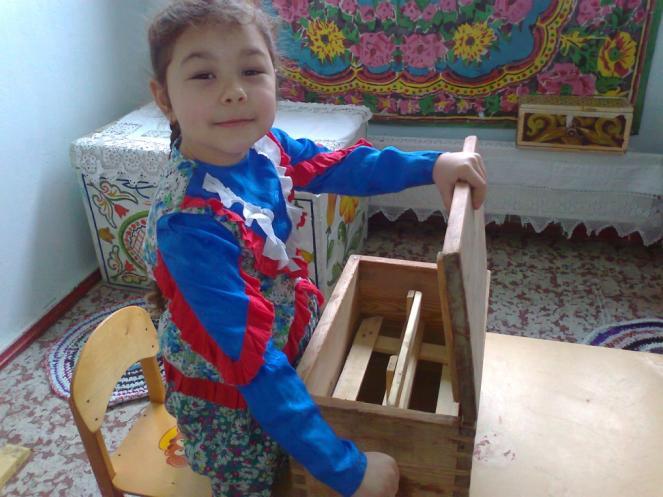 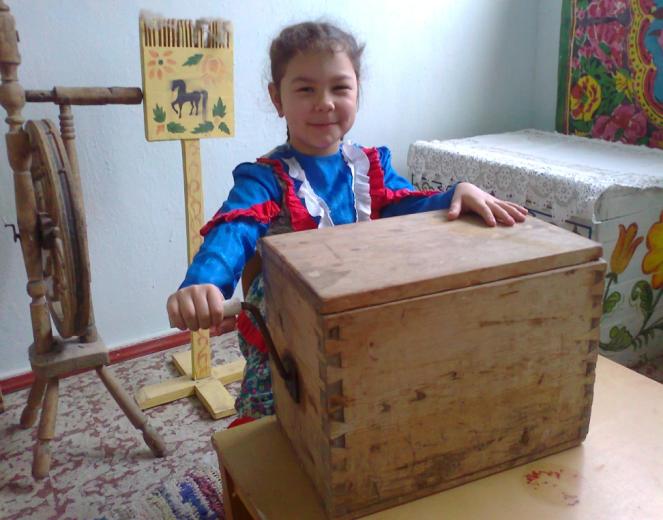 [Speaker Notes: Ручная маслобойка]
До появления утюгов одежду гладили стирали при помощи рубеля (доски с зубцами) : наматывали на валик и по ней прокатывали рубелем.
Угольный утюг – удивительная вещь
Хозяйке приходилось прилагать  значительные усилия, чтобы погладить вещи
Раньше деревянных шкафов не было, их заменял сундук, в нём и хранили вещи.
Многое в хозяйстве казаки и казачки делали своими руками.
В каждом доме была прялка. Когда осенние работы на полях заканчивались, казачки пряли пряжу, чтобы потом вязать носки, варежки и другие вещи. Долгими зимними вечерами горела на столе свечка – ведь электричества тогда ещё не было, казачки пряли и пели песни.
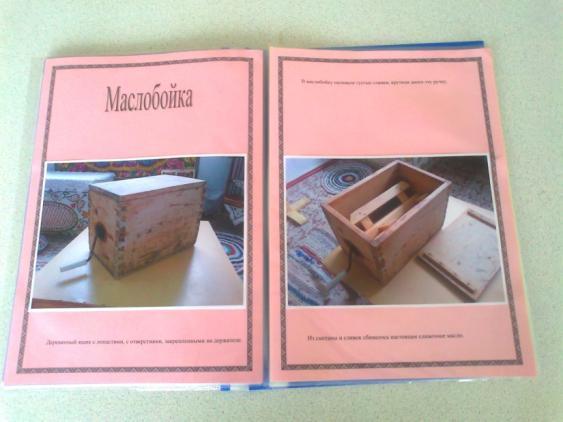 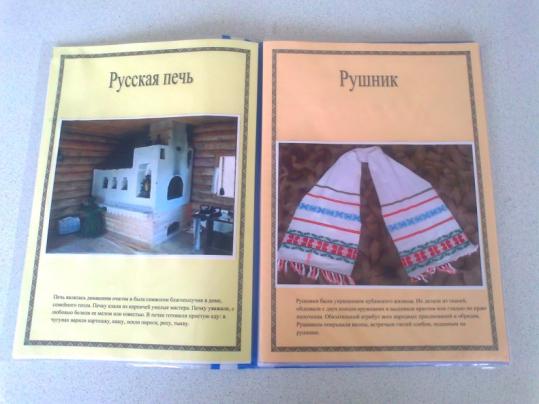 Фотографии старинных экспонатов быта казаков собраны в фотоальбоме «Старинные предметы быта казаков»